Networking and Health Information Exchange
Standards Developing Organizations
Lecture b
This material (Comp 9 Unit 3) was developed by Duke University, funded by the Department of Health and Human Services, Office of the National Coordinator for Health Information Technology under Award Number IU24OC000024. This material was updated by Normandale Community College, funded under Award Number 90WT0003.

This work is licensed under the Creative Commons Attribution-NonCommercial-ShareAlike 4.0 International License. To view a copy of this license, visit http://creativecommons.org/licenses/by-nc-sa/4.0/
[Speaker Notes: Welcome to Networking and Health Information Exchange, Standards Developing Organizations.  This is Lecture c.  

Lecture c, is a continuation of the discussion of US Standards Developing Organizations.  Although these units are providing much detail of these organizations, you need to know this material if you engage in systems that share data or deal with external systems.]
Standards Developing OrganizationsLearning Objectives
Learn about Standards Developing Organizations and the standards they create 
Demonstrate how to find, obtain, and use standards that are needed to facilitate networking and health information exchange
2
[Speaker Notes: The Objectives for this lecture are to:

Learn about Standards Developing Organizations and the standards they create 
Demonstrate how to find, obtain, and use standards that are needed to facilitate networking and health information exchange]
International Health Terminology Standards Development Organization (IHTSDO)
Purpose is to develop and promote use of SNOMED CT to support the safe, accurate, and effective exchange of health information
3
[Speaker Notes: The International Health Terminology Development Organization (IHTSDO) was formed in 2007 as a charter organization with initially nine country members.  That number has now increased to 15.  Its purpose is to develop and promote use of SNOMED CT to support the safe, accurate, and effective exchange of health information.

Membership in IHTSDO enables country-wide use of SNOMED CT.

WHO and IHTSDO recently announced a collaborative arrangement to harmonize WHO classifications and SNOMED CT.  SNOMED CT may become a required terminology in the US, and is covered in Unit 4 of this component.]
Digital Imaging and Communications in Medicine
Formed by  American College of Radiology (ACR) and the National Electrical Manufacturers Association (NEMA) in 1983 
Purpose: Create a standard for the transmission of medical images and their associated information
4
[Speaker Notes: The Digital Imaging and Communications in Medicine (DICOM) standard was created by the American College of Radiology (ACR) and the National Electrical Manufacturers Association (NEMA) in 1983 .  With the release of version 3.0 in 1993, the ACR/NEMA committee changed its name to DICOM and became international in scope. DICOM  is perhaps one of the most stable and widely-used standards.  It is ubiquitous in all imaging devices.  However, there  is less stability in the accompanying standards, such as the demographics of the patient, and other data relating to the reasons for the image.]
DICOM Imaging
Cardiology
Dentistry
Endoscopy
Mammography
Ophthalmology
Orthopedics
Pathology
Pediatrics
Radiation therapy
Surgery 
Others
5
[Speaker Notes: The DICOM Committee has 27 work groups, addressing different kinds of images in cardiology, dentistry, endoscopy, mammography, ophthalmology, orthopedics, pathology, pediatrics, radiation therapy, surgery, and others.  The work groups have different domain foci, and include standards for reporting and security.

DICOM addresses multiple levels of the ISO OSI network model and provides support for the exchange of data.

DICOM also has adopted JPEG and MPEG in its suite of standards for images.]
DICOM Functionality
Transmission and persistence of objects 
Images, waveforms, and documents
Query and retrieval of such objects
Performance of specific functions
Printing images on film, etc.
Workflow management
Support of worklists and status information
Quality and consistency of image appearance for display and print
6
[Speaker Notes: Almost, if not all, Pictures and Archiving Systems (PACS) use the DICOM standard.  The standard includes storage of images and persistence of images – a structure of indexing, labeling, storing and retrieving images.  DICOM also supports other related functions such as printing images on film.  With the digitalization of images and the effectiveness of DICOM standards, very few analog images are put on film today.  In fact, many places convert film images to digital images and recover the silver from the old films.]
Integrating the Healthcare Enterprise (IHE)
Purpose is to create a framework for passing health data seamlessly – application to application.
Does not create standards but drives adoption of existing standards to meet specific needs.
Supports Connect-a-thon each year at HIMSS
http://ihewiki.wustl.edu/wiki/index.php/Main_Page
7
[Speaker Notes: Integration of the Healthcare Enterprise is a global organization whose purpose is to create a framework for passing data seamlessly from end-to-end and application to application.  IHE is a product of a collaborative effort of the Radiological Society of North America (RSNA) and the Healthcare Information and Management Systems Society (HIMSS). IHE does not create standards but drives adoption of existing standards developed by other organizations, such as HL7 and DICOM, to meet specific needs.  IHE supports a Connect-a-thon each year at the HIMSS annual meeting.]
IHE Products
Integration profiles
Integration statements
Technical frameworks
Connect-a-thon
Showcases
http://ihewiki.wustl.edu/wiki/index.php/Main_Page
8
[Speaker Notes: IHE Products include:
Integration profiles that describe healthcare use cases and specify what standards (including versions) that should be used to provide seamless connections. These profiles guide vendors in the development of healthcare IT products and may be used by providers of healthcare to define system requirements.
Integration statements identify the specific Profiles for a specific purpose.
Technical frameworks specify Integration profiles and identify the actions and transactions.
The Connect-a-thon permits vendors to bring their products to prove interoperability working with other vendors.
Showcases are similar to the Connect-a-thon where vendors demonstrate integration.]
IHE Domains
Anatomic Pathology
Cardiology
Dental
Endoscopy
Eye Care
IT Infrastructure
Laboratory
Patient Care Coordination
Patient Care Device
Pharmacy
Quality, Research and Public Health
Radiation Oncology
Radiology
9
http://ihewiki.wustl.edu/wiki/index.php/Main_Page
[Speaker Notes: IHE is organized into domains that address profiles and requirements in specific domains of health care.  The current domains include those shown here.]
ASTM E31 Healthcare Informatics
Develops standards related to: 
Architecture
Content
Storage
Security
Confidentiality
Functionality
Communication of information used within      healthcare
10
[Speaker Notes: (American Society for Testing and Materials) ASTM E31 Healthcare Informatics was established in 1970. It now has over 300 members, has 3 technical subcommittees, and over 30 current, approved standards.  ASTM is a large, international standards body that creates standards in many areas.  The health care focus, E31, is relatively small.  With the exception of the Continuity of Care Standards, ASTM standards are not widely used.]
ASTM E31 Key Standards
Continuity of Care Record (CCR) is a core dataset sent to the next provider whenever a patient is referred, transferred, or uses a different clinic, hospital or other provider
Standards for medical transcription
Content and structure of the EHR
11
[Speaker Notes: There is a strong competition between HL7’s CDA and ASTM’s CCR.  In an attempt  to diffuse this competition, HL7, working with ASTM, created the CCD  which is essentially taking CCR content and inserting it into a CDA.  Unfortunately, that did not solve the competition, and both standards continue to be developed independently.  The American Academy of Family Practice is a strong supporter of the CCR as are many small vendors.  The CCR is simpler to implement than the CDA.]
ASTM E31 Key Standards -2
Confidentiality, privacy and security; authentication and authorization
Guideline Elements Model (GEM)
Quality Indicators
Voluntary Universal Healthcare Identification System
12
[Speaker Notes: Other ASTM standards are recognized and used in the field.  Perhaps of this group, the Guideline Elements Model (GEM) is most widely used.  GEM defines elements and composition for clinical guidelines.

The Voluntary Universal Healthcare Identification System is frequently referenced as the only standard of its kind.  However, it has not come into widespread use.]
ASC X12N
Chartered by ANSI in 1979 to develop electronic data interchange (EDI) standards.  
Responsible for insurance/ claims/ reimbursement standards.
HIPAA requires the use of a number of X12N standards.
13
[Speaker Notes: Accredited Standards Committee (ASC) X12 was chartered by ANSI in 1979 to develop electronic data interchange (EDI) standards.   ANSI has the authority to create a standards body for any area in which it believes a standard should exist and for which no SDO exists.  The lack of a standards developing organization addressing claims and reimbursement standards  resulted in the creation of ASC X12N.  The N suffix stands for insurance and is the largest subcommittee of X12.  X12N has created a suite of standards (noted as EDI standards or business standards) for the purpose of claims reporting and processing.  These standards are specifically identified in the HIPAA legislation and are required for use with Medicare and Medicaid reimbursement.  These standards support eligibility and claims tracking as well as claims and reporting.]
X12N Key Standards
835 – Health Care Claim Payment/Advice
837 – Health Care Claim
274 – Health Care Provider Information
275 – Additional Payer Health Care Information
277 – Health Care Claim Acknowledgement
276 – Health Care Claim Status Report
Claims attachment standards – co-developed with HL7
14
[Speaker Notes: X12N and HL7 have worked together to create the Claims Attachment Standard, the current status of that activity is using CDA for claims attachment.
Shown here are some of the standards defined by X12N.]
National Council for Prescription Drug Programs (NCPDP)
Create and promote data interchange standards for the pharmacy services industry.
NCPDP standards have been named in HIPAA legislation in Medicare Prescription Drug, Improvement, and Modernization Act (Medicare, Part D).
15
[Speaker Notes: The National Council for Prescription Drug Programs (NCPDP) was founded in 1977.  Its membership exceeds 1500 persons and represents most sectors of the pharmacy services industry. Members are pharmacists, payers, and drug companies.

NCPDP standards create and promote data interchange standards for the pharmacy services industry.

NCPDP standards have been named in HIPAA legislation in the Medicare Prescription Drug, Improvement, and Modernization Act (Medicare, Part D).]
NCPDP Key Standards
Script (v10.10) – allows communication between physician and pharmacist
Telecommunication (vD.3) – addresses data format and content, transmission protocol
Data dictionary – names and definitions of data elements used in all NCPDP standards
16
[Speaker Notes: These are the important NCPDP Key standards that are also named and required for use by HIPAA, and also by new legislation to support  e-Prescribing.  

Script supports communication between the physician and the pharmacists. 

Telecommunication (vD.3) – addresses data format and content, transmission protocol. 

NCPDP also has defined a data dictionary – names and definitions of data elements -  used in all NCPDP standards.

These standards are being expanded to include the management of refills and for the actual dispensing of drugs by the pharmacy.  

NCPDP takes a strong step towards interoperability by creating a data dictionary that includes the data elements with attributes used in all NCPDP transactions.

NCPDP and HL7 work closely together.]
NCPDP Key Standards -2
Batch Standard Implementation Guide (IG) (v1.2)
Billing Unit Standard IG (v3.0)
Formulary and Benefit IG (v2.1)
Prescription File Transfer IG (v2.0)
Universal Claim Form (v1.1)
17
[Speaker Notes: NCPDP standards are also used by Pharmacy Benefit Managers (PBMS) for pharmacy claims and reimbursement.  These standards relate to the billing and claims process.  The other key standards are listed here.]
SDO Charter OrganizationsObjectives
Create common information model
Define common method for expressing stakeholder commitments
Leveraging current terminology and data types work
Use common approach to achieve interoperability across healthcare community
Recognizing roles and responsibilities of stakeholders and creating an effective outreach to subject matter experts
18
[Speaker Notes: The SDO Charter Organization (SCO) was formed in 2009.  Its objectives are:

Create common information model
Define common method for expressing stakeholder commitments
Leveraging current terminology and data types work
Use common approach to achieve interoperability across healthcare community and
Recognizing roles and responsibilities of stakeholders and creating an effective outreach to subject matter experts

SCO provides an environment that facilitates effective coordination and collaboration of US. national healthcare standards development.

Thus far, little progress has been made in bringing SDOS together, although some of the goals identified above are being discussed.

For example, a common reference model would provide easier interoperability among the different standards as well as addressing the terminology problems.]
Standards Categories, Examples,  and SDOs (1/2)
19
3.1 Table  Standards Categories, Examples, and SDOs 1/2
[Speaker Notes: This slide and the next summarize the category of standards, give examples, and names some of the SDOs creating those standards.  You will see some examples that you have not seen before.  In the generic use category, OCL is Object Constraint Language which is a language to constrain information models, related to such attributes as data characteristics, linkages, or use.  OWL is Web Ontology Language, and GIS is Geographic Information System or geocoding standards. These groupings will be discussed throughout this component.]
Standards Categories, Examples, and SDOs (2/2)
20
3.2 Table Standards Categories, Examples, and SDOs 2/2
[Speaker Notes: This slide continues to define the categories of standards.  In the applications, clinical standards that need technology syntax are beginning to appear in the SDOs we have discussed.  

Category: Electronic Health Record
Examples: Functional requirements, content data sets, minimum data sets, EHR models, architecture
SDOs: HL7, ASTM, CEN, openEHR, ISO

Category: Security and Privacy
Examples: Encoding, encryption, authentication, authorization, integrity, digital signature
SDOs: IETF, OMG, ASTM, HL7, ISO

Category: Application
Examples: Identifiers, resource registries, tool sets, conformance requirements, certification,  SOA, simulation,  implementation manuals
SDOs: HL7, ASTM, ISO, CEN]
Summary View of Standards
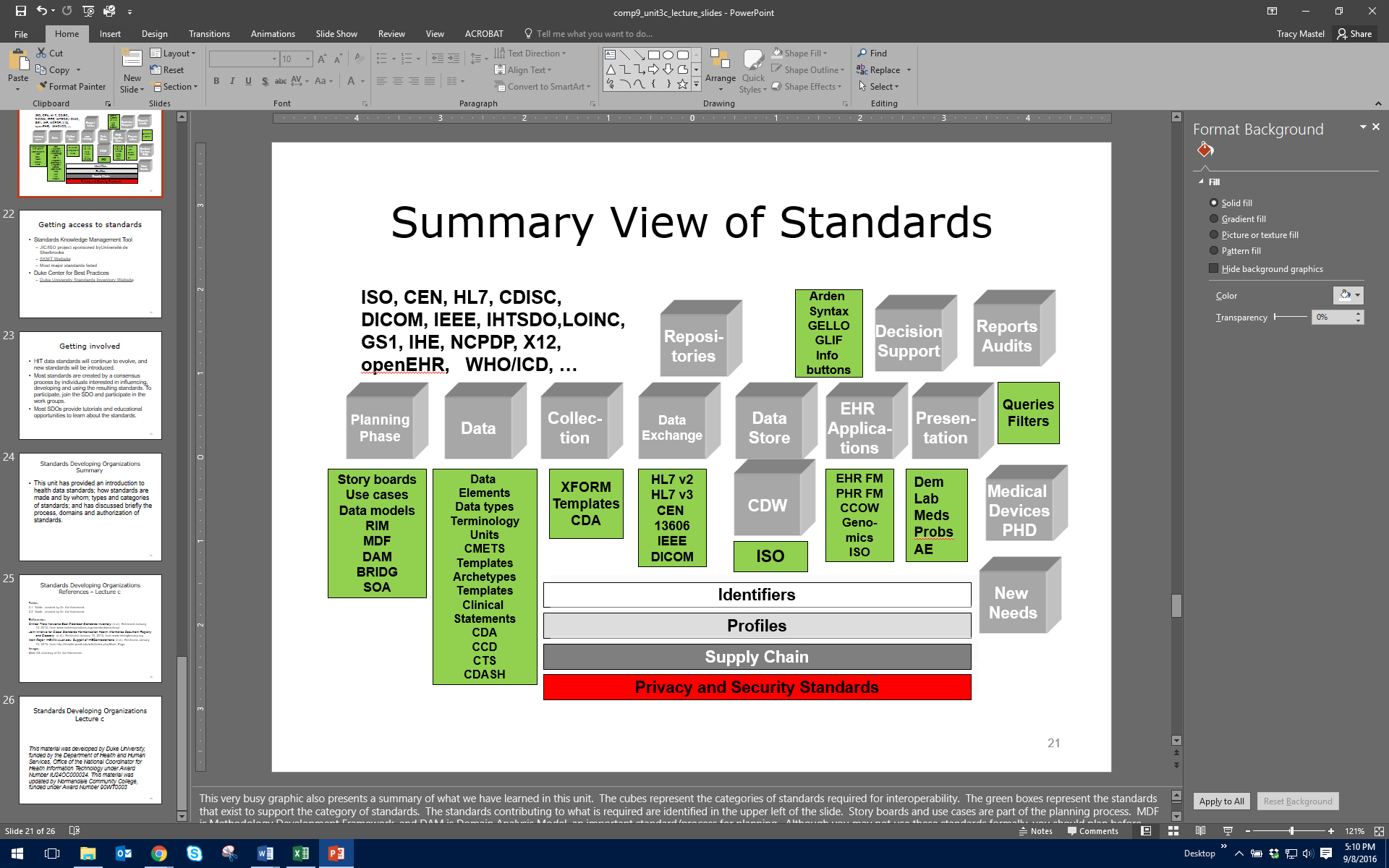 Image courtesy of Ed Hammond.
21
[Speaker Notes: This very busy graphic also presents a summary of what we have learned in this unit.  The cubes represent the categories of standards required for interoperability.  The green boxes represent the standards that exist to support the category of standards.  The standards contributing to what is required are identified in the upper left of the slide.  Story boards and use cases are part of the planning process.  MDF is Methodology Development Framework, and DAM is Domain Analysis Model, an important standard/process for planning.  Although you may not use these standards formally, you should plan before embarking on any system.  We have not mentioned identifiers – person, provider, facility, employer, or health plan, but these identifiers are critical for interoperability.  And obviously privacy and confidentiality must be addressed across all of the components and standards.]
Getting access to standards
Standards Knowledge Management Tool
JIC/ISO project sponsored by Université de Sherbrooke
SKMT Website
Most major standards listed
22
[Speaker Notes: This URL will provide access to many of the standards we discussed.  

Navigation might be challenging, but it is worth a look.]
Getting involved
HIT data standards will continue to evolve, and new standards will be introduced.
Most standards are created by a consensus process by individuals interested in influencing, developing and using the resulting standards. To participate, join the SDO and participate in the work groups.
Most SDOs provide tutorials and educational opportunities to learn about the standards.
23
[Speaker Notes: HIT data standards will continue to evolve, and new standards will be introduced.

Most standards are created by a consensus process by individuals interested in influencing, developing and using the resulting standards. To participate, join the SDO and participate in the work groups.

Most SDOs provide tutorials and educational opportunities to learn about the standards.

We hope you have developed an appreciation for standards and their importance to HIT and the current models for health care.]
Standards Developing Organizations Summary
This unit has provided an introduction to health data standards; how standards are made and by whom; types and categories of standards; and has discussed briefly the process, domains and authorization of standards.
24
[Speaker Notes: This concludes Lecture c of Standards Developing Organizations.

This lecture has provided an introduction to health data standards; how standards are made and by whom; types and categories of standards; and has discussed briefly the process, domains and authorization of standards.]
Standards Developing OrganizationsReferences – Lecture c
Tables
3.1  Table:  created by Dr. Ed Hammond
3.2  Table:  created by Dr. Ed Hammond
References
Clinical Trials Networks Best Practices - Standards Inventory. (n.d.). Retrieved January 10, 2012, from www.ctnbestpractices.org/standards-inventory/ 
Joint Initiative for Global Standards Harmonization Health Informatics Document Registry and Glossary . (n.d.). Retrieved January 10, 2012, from www.skmtglossary.org
Main Page - IHEWiki.wustl.edu: Support of IHE Connectathons. (n.d.). Retrieved January 10, 2012, from http://ihewiki.wustl.edu/wiki/index.php/Main_Page 
Images
Slide 21: courtesy of Dr. Ed Hammond
25
[Speaker Notes: No Audio.]
Standards Developing OrganizationsLecture c
This material was developed by Duke University, funded by the Department of Health and Human Services, Office of the National Coordinator for Health Information Technology under Award Number IU24OC000024. This material was updated by Normandale Community College, funded under Award Number 90WT0003.
26
[Speaker Notes: No audio]